Система непрерывного профессионального образования в сфере подготовки кадров здравоохранения Казахстана
Образовательные программы в отрасли здравоохранения
СИСТЕМА ПОДГОТОВКИ КАДРОВ ЗДРАВООХРАНЕНИЯ В РЕСПУБЛИКЕ КАЗАХСТАН
НАЦИОНАЛЬНАЯ  РАМКА  КВАЛИФИКАЦИЙ
Медицинская деятельность (здоровье индивида)
07
послевузовское образование
Общественное здоровье (здоровье популяции)
Фармацев-тическая деятельность
06
высшее образование
послесреднее образование
05
О ЗДОРОВЬЕ НАРОДА И СИСТЕМЕ ЗДРАВООХРАНЕНИЯ
Кодекс Республики Казахстан от 7 июля 2020 года № 360-VI ЗРК

Статья 220. Образование в области здравоохранения включает:
      1) программы медицинского образования, реализуемые по медицинским специальностям;
      2) программы фармацевтического образования, реализуемые по фармацевтическим специальностям;
      3) программы подготовки специалистов общественного здоровья и иных специалистов здравоохранения.
04
среднее образование
[Speaker Notes: Подготовка кадров здравоохранения включат ОП по медицинским, фармацевтическим специальностям и по программам подготовки специалистов общественного здоровья по 4 уровням национальной рамки квалификаций.]
СИСТЕМА ПОДГОТОВКИ СПЕЦИАЛИСТОВ СЕСТРИНСКОГО ДЕЛА В РК
Номенклатура специальностей и специализаций в области здравоохранения.
Приказ Министра здравоохранения Республики Казахстан от 21 декабря 2020 года № ҚР ДСМ-305/2020. Зарегистрирован в Министерстве юстиции Республики Казахстан 22 декабря 2020 года № 21856.
ДОКТОРАНТУРА 
3 года
ДОКТОР PhD СЕСТРИНСКОГО ДЕЛА
Третий цикл
НАЦИОНАЛЬНАЯ  РАМКА  КВАЛИФИКАЦИЙ
СК
08
МАГИСТРАТУРА
2 года
МАГИСТР СЕСТРИНСКОГО ДЕЛА
Второй цикл
07
СК
С
Первый цикл
Академический бакалавриат 
4 года
МЕДИЦИНСКАЯ СЕСТРА ВЫСШЕЙ КВАЛИФИКАЦИИ
06
СК
С
05
Прикладной бакалавриат
3,5 года
Признание результатов обучения на основании дипломовпредыдущего формального образования(ТИПО, послесреднего, высшего), сертификатов врамках неформального образования, дополнительногообразования (сертификационные курсы)
МЕДИЦИНСКАЯ СЕСТРА РАСШИРЕННОЙ ПРАКТИКИ
С
СК
ТИПО
1 г.10 м.-
3 г.10 м
04
МЕДСЕСТРА ОБЩЕЙ ПРАКТИКИ
СК
специализация
сертификация специалистов
С
МЛАДШАЯ МЕДСЕСТРА
СИСТЕМА ПОДГОТОВКИ ВРАЧЕЙ В РК
Номенклатура специальностей и специализаций в области здравоохранения.
Приказ Министра здравоохранения Республики Казахстан от 21 декабря 2020 года № ҚР ДСМ-305/2020. Зарегистрирован в Министерстве юстиции Республики Казахстан 22 декабря 2020 года № 21856.
ДОКТОРАНТУРА 
4 года
ДОКТОР PhD
Третий цикл
НАЦИОНАЛЬНАЯ  РАМКА  КВАЛИФИКАЦИЙ
С
СК
08
РЕЗИДЕНТУРА
3-6  лет
КВАЛИФИКАЦИЯ - ВРАЧ СПЕЦИАЛИСТ
Второй цикл
С
07
Непрерывное интегрированное образование
(бакалавриат + магистратура+ интернатура)
6 лет
Первый цикл
МАГИСТР МЕДИЦИНЫ, КВАЛИФИКАЦИЯ ВРАЧ
06
СК
С
05
Признание и перезачет РО
Прикладной бакалавриат
3,5 года
С
СК
ТИПО
1 г.10 м.-
3 г.10 м
04
СК
специализация
сертификация специалистов
С
СИСТЕМА ПОДГОТОВКИ СПЕЦИАЛИСТОВ ФАРМАЦИИ В РК
ДОКТОРАНТУРА 
3 года
ДОКТОР PHD ФАРМАЦИИ
Третий цикл
НАЦИОНАЛЬНАЯ  РАМКА  КВАЛИФИКАЦИЙ
СК
08
Номенклатура специальностей и специализаций в области здравоохранения.
Приказ Министра здравоохранения Республики Казахстан от 21 декабря 2020 года № ҚР ДСМ-305/2020. Зарегистрирован в Министерстве юстиции Республики Казахстан 22 декабря 2020 года № 21856.
МАГИСТРАТУРА
2 года
МАГИСТР ФАРМАЦИИ
Второй цикл
07
СК
С
Первый цикл
Академический бакалавриат 
5 лет
БАКАЛАВР ЗДРАВООХРАНЕНИЯ ПО ФАРМАЦИИ
06
05
Прикладной бакалавриат
3,5 года
С
СК
КВАЛИФИКАЦИЯ ФАРМАЦЕВТ
ТИПО

3 г.
04
СК
специализация
сертификация специалистов
С
СИСТЕМА ПОДГОТОВКИ СПЕЦИАЛИСТОВ ОБЩЕСТВЕННОГО ЗДОРОВЬЯ И ИНЫХ СПЕЦИАЛИСТОВ ЗДРАВООХРАНЕНИЯ В РК
ДОКТОРАНТУРА 
3 года
ДОКТОР PHD
Номенклатура специальностей и специализаций в области здравоохранения.
Приказ Министра здравоохранения Республики Казахстан от 21 декабря 2020 года № ҚР ДСМ-305/2020. Зарегистрирован в Министерстве юстиции Республики Казахстан 22 декабря 2020 года № 21856.
Третий цикл
НАЦИОНАЛЬНАЯ  РАМКА  КВАЛИФИКАЦИЙ
СК
08
МАГИСТРАТУРА
2 года
МАГИСТР
Второй цикл
07
СК
С
Первый цикл
Академический бакалавриат 
4 года
БАКАЛАВР ЗДРАВООХРАНЕНИЯ
06
05
Прикладной бакалавриат
3,5 года
С
СК
КВАЛИФИКАЦИЯ ГИГИЕНИСТ-ЭПИДЕМИОЛОГ
ТИПО

3 г.
04
СК
специализация
сертификация специалистов
С
Национальная система квалификаций
НРК
Центр Болонского процесса
ОРК
Отраслевые министерства
ПС
Профессиональное сообщество, НПП, НПЗ
Согласованная концепция: 

Международная стандартная классификация образования (МСКО) - классификатор направлений подготовки кадров с высшим и послевузовским образованием (2018);

 Международная стандартная классификации занятий (МСКЗ)  - национальный классификатор занятий (2017);

Международная стандартная отраслевая классификация всех видов экономической деятельности (МСОК) - .
Оценка и подтверждение квалификаций
ВУЗы при участии 
работодателей
Образовательные программы
Оценка результатов обучения 
(присвоение академических  степеней, профессиональных квалификаций)
ВУЗы при участии 
работодателей
Профессиональное 
сообщество
Признание профессиональных квалификаций
[Speaker Notes: С 2007 года нормативно формируется национальная система квалификаций. 
На сегодня в РК действует НРК, утвержденная в 2016 году, предусматривающая вовлечение профессионального и академического сообщества в разработку ОП. В системе здравоохранения ОРК и ПС регламентированы Кодексом, готовятся около 40 профстандартов по медицинским специальностям, работу над которыми координирует РЦРЗ http://www.rcrz.kz/index.php/ru/2017-03-12-10-51-13/ork-i-profstandarty]
Обеспечение вертикальной интеграции ступеней образования и горизонтальной координации образовательных структур
Вертикальная интеграция: государственные общеобязательные стандарты и требования к компетенциям выпускника исключают дублирование аналогичных результатов обучения на последующих уровнях
Планируется разработка и внедрение каталогов компетенций выпускников образовательных программ всех уровней подготовки
Горизонтальная координация: повышение квалификации на любом этапе профессиональной деятельности, на базе любого образовательного уровня
Расширен спектр сертификационных курсов, позволяющих специализироваться или расширить квалификацию.
Введен реестр образовательных программ высшего и послевузовского образования (2019), вводится каталог программ дополнительного образования (2021)
На всех уровнях подготовки будет предусмотрена возможность микроквалификаций
Планируется дальнейшее развитие институтов непрерывного образования при медицинских вузах
[Speaker Notes: Зеленым цветом выделены реализованные мероприятия]
Развитие системы сертификации и присвоения квалификации
Утвержден перечень регулируемых профессий (2021г)
Кодексом РК от 7 июля 2020 года № 360-VI ЗРК О ЗДОРОВЬЕ НАРОДА И СИСТЕМЕ ЗДРАВООХРАНЕНИЯ регламентирована сертификация медицинских, фармацевтических работников специалистов санитарно-эпидемиологической службы. Сертификат специалиста подтверждается каждые 5 лет.
Внедрена сертификация выпускников медицинских образовательных программ (2019), выпускников фармацевтических ОП, сестринского дела и общественного здоровья (2020) по результатам независимой оценки.
На этапе утверждения отраслевая рамка квалификации и 40 профессиональных стандартов
Применение профессиональных стандартов, отраслевых рамок квалификаций и национальной рамки квалификаций будет интегрировано с механизмами признания квалификаций и навыков для обеспечения полноценного функционирования национальной системы квалификаций.
Формируется модель НПР, основанная на опыте кредитной (накопительной) системы обучения, предполагающая добавление новых профессиональных компетенций к уже имеющимся, а также приобретение навыков через неформальное образование с привлечением экспертов профессиональных сообществ и объединений работодателей
[Speaker Notes: Зеленым цветом выделены реализованные мероприятия

Перечень регулируемых профессий, утвержден протоколом заседания Республиканской трехсторонней комиссии по социальному партнерству и регулированию социальных и трудовых отношений от 12 марта 2021 года


Признание иностранных квалификаций
Процедура признания лиц с документами о медицинском образовании, имеющих документы об ученых степенях и ученых званиях, желающих продолжить обучение. 
Ведется подготовка к признанию и перезачету результатов обучения, в т.ч. через независимую оценку https://adilet.zan.kz/rus/docs/V2000021763]
Формирования механизма признания всех видов, типов и форм образования
Образовательные программы, ориентированные на результаты обучения (2019). Прием и переводы обучающихся всех уровней подготовки по результатам обучения.
Процедура признания ученых степеней и квалификаций, полученных за рубежом. С 2018 года казахстанский кредит приравнен к кредиту ECTS. Все вузы РК используют ECTS при трансфере учебной нагрузки.
В медицинских вузах РК выдается приложение к диплому Европейского образца (Diploma Supplement) (2018)
Ведется подготовка к признанию и перезачету результатов обучения ученых степеней и квалификаций, полученных за рубежом через независимую оценку (2021)
Развитие академической мобильности является одним из целевых индикаторов медицинских вузов
Планируется актуализация национальной рамки квалификации для обеспечения механизма признания формального и неформального образования, актуализация образовательных программ подготовки кадров с учетом профессиональных стандартов
Дальнейшее развитие механизмов признания знаний, навыков и компетенций, полученные через различные формы неформального образования, в том числе массовые открытые онлайн курсы.
[Speaker Notes: Образовательные программы, ориентированные на результаты обучения
ГОСО МОН РК  https://adilet.zan.kz/rus/docs/V1800017669
ГОСО МЗ РК  https://adilet.zan.kz/rus/docs/V1500012007 

ECTS. С 2018 года казахстанский кредит приравнен к кредиту ECTS. Все вузы РК используют ECTS при трансфере учебной нагрузки. 

Приложение к диплому Европейского образца
https://enic-kazakhstan.edu.kz/ru/bologna_process/diploma-supplement приложение к диплому (Diploma Supplement)]
Развитие человеческого капитала в системе здравоохранения
Будет создана национальная система учета кадровых ресурсов здравоохранения (далее – НСУКРЗ). Данная система будет основана на регистре работников с персонифицированным учетом кадров в разрезе регионов, организаций и специальностей.
Для укрепления институционального потенциала будет усовершенствована деятельность национальной обсерватории кадровых ресурсов здравоохранения. Будут внедрены национальные счета по трудовым ресурсам здравоохранения.
Планируется поэтапное внедрение вмененного страхования профессиональной ответственности медицинских работников и субъектов здравоохранения.
Будет рассмотрена возможность поэтапного перехода на лицензирование врачей и средних медицинских работников на основе международного опыта.
Предусмотрено внедрение программ интегрированного медицинского образования; подготовка врачей в рамках программ резидентуры, реализуемых на базе аккредитованных университетских клиник и клинических баз.
Дальнейшее совершенствование системы независимой оценки знаний и навыков работников здравоохранения, в том числе выпускников организаций медицинского и сестринского образования.
[Speaker Notes: Образовательные программы, ориентированные на результаты обучения
ГОСО МОН РК  https://adilet.zan.kz/rus/docs/V1800017669
ГОСО МЗ РК  https://adilet.zan.kz/rus/docs/V1500012007 

ECTS. С 2018 года казахстанский кредит приравнен к кредиту ECTS. Все вузы РК используют ECTS при трансфере учебной нагрузки. 

Приложение к диплому Европейского образца
https://enic-kazakhstan.edu.kz/ru/bologna_process/diploma-supplement приложение к диплому (Diploma Supplement)]
Модель приложения Diploma Supplement
Докторантура: Медицина, Фармация, ОЗ, Сестринская наука
8
Резидентура: 3-6 лет, в соответствии с минимальными требованиями Директивы 2005/36/EC
Магистратура: Общественное здоровье; Сестринское дело, Фармация, Медико-профилактическое дело, Медицина, Биомедицина (120 ECTS – 2 года)
7
Непрерывное интегрированное образование: Медицина, Педиатрия (360 ECTS - 6 лет); Стоматология (300 ECTS - 5 лет);
6
Бакалавриат: Общественное здоровье (240 ECTS – 4 года); Сестринское дело (240 ECTS – 4 года), Фармация (300 ECTS - 5 лет)
[Speaker Notes: В 2020 году в РК введены нормы о  внедрении непрерывной интегрированной подготовки (ОП длинного цикла) с присвоением MD и подготовки через резидентуру с компетенциями и сроками подготовки соответствующим международным стандартам (ЕС 2005/36 директива, UEMS).]
Независимая оценка компетенций
практическая ценность
Для общественности:
Защита пациентов
Повышение доверия
Повышение качества услуг в медицинской и образовательной сфере
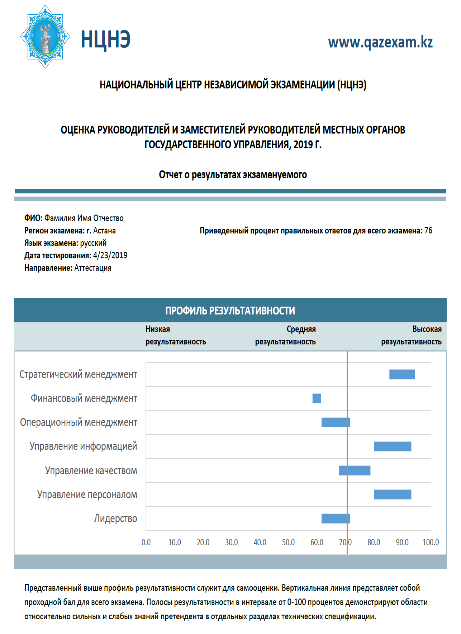 Для уполномоченного органа в области здравоохранения:
 Соблюдение единых требований к  лицензированию\сертификации специалиста
 Соблюдение единых стандартов подготовки кадров
 Качественный показатель образовательных программ 
 Распределение образовательных грантов   
 Критерий институциональной и специализированной аккредитации и постаккредитационного контроля
75
Для организаций образования:
Формирование суммативной оценки выпускника (ИГА)
Оценка  образовательной программы для совершенствования
Оценка образовательного процесса для определения сильных и слабых сторон
Сравнительный анализ между организациями образования (рейтинг успеваемости)
Прогресс образования выпускников (мониторинг по годам)
Отбор выпускников для обучения в программах постдипломного образованиям
Балл
Средний балл
Медиана
Мода
Отклонение 
Р - value
Результативность: 
низкая, средняя, высокая
SALES
Для выпускников и специалистов:
Определение соответствия уровня знаний и навыков требованиям стандарта образования
Получение диплома об образовании (результат  ИГА)
Получение сертификата специалиста (положительный результат оценки профессиональной подготовленности)
Определение результативности по содержательным областям для самооценки и построения траектории непрерывного профессионального развития
ПЕРЕЧЕНЬ НОРМАТИВНЫХ ПРАВОВЫХ АКТОВ
Трудовой кодекс Республики Казахстан от 23 ноября 2015 года № 414-V ЗРК 
Кодекс Республики Казахстан от 7 июля 2020 года № 360-VI ЗРК «О здоровье народа и системе здравоохранения»
Закон Республики Казахстан от 27 июля 2007 года 2007 ода № 319-III «Об образовании»
Закон Республики Казахстан от 4 июля 2013 года № 129-V «О Национальной палате предпринимателей Республики Казахстан»
Постановление Правительства Республики Казахстан от 26 декабря 2019 года № 982 «Об утверждении Государственной программы развития здравоохранения РК на 2020-2025 годы»
Постановление Правительства Республики Казахстан от 27 декабря 2019 года № 988 «Об утверждении Государственной программы развития образования и науки РК на 2020-2025 годы»
Постановление Правительства Республики Казахстан от 8 июля 2021 года № 471 «Об утверждении Концепции обучения в течение всей жизни (непрерывное образование)»
Предложения:
С целью признания профессиональных квалификаций медицинских кадров стран-участниц ЕАЭС, внедрения процедур признания и перезачета результатов обучения образовательных программ для подготовки медицинских кадров, провести экспертную оценку эквивалентности (соответствия) документов об образовании стран-участниц ЕАЭС;
Изучить нормативно-правовую базу международной организации академической мобильности обучающихся, разработать механизмы, обеспечивающие высокий уровень мобильности в странах-участницах ЕАЭС.